............
…
….
…
…
…
…
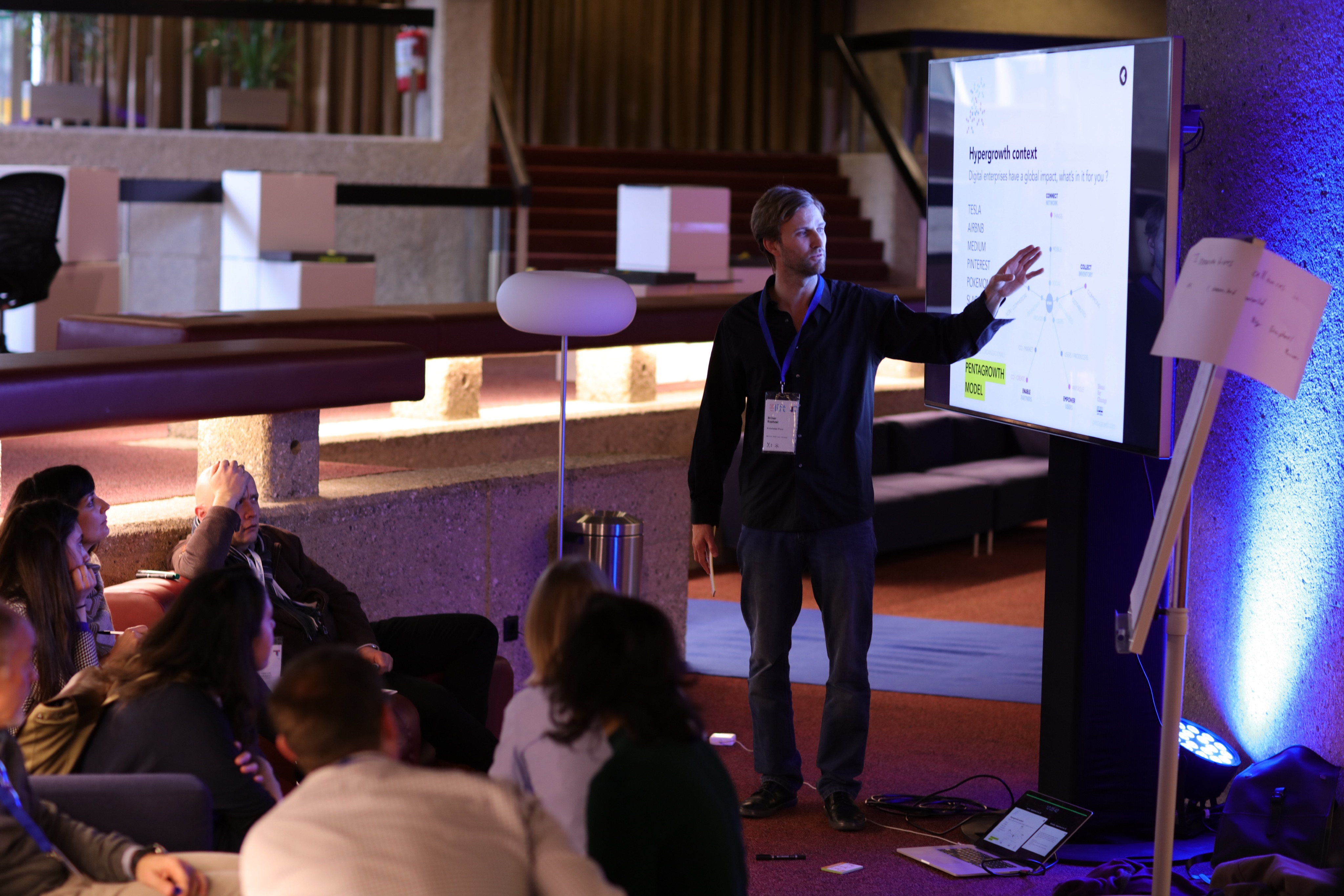 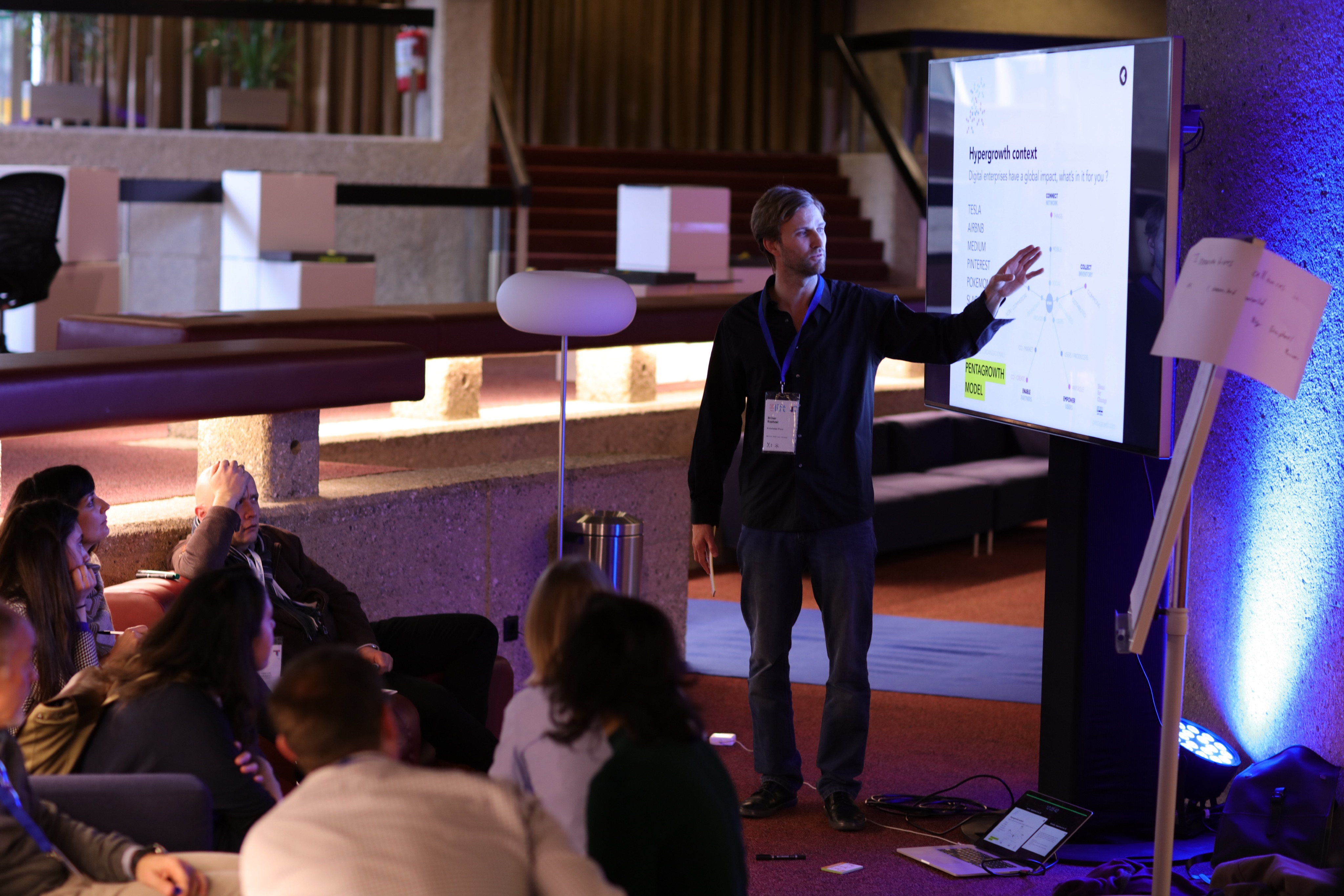 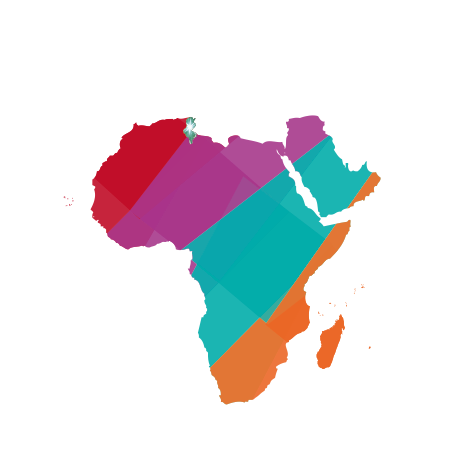 Platform on Disaster Risk Reduction
9-13 October 2018 Tunis, Tunisia
This is an exemple of a quote this is an exemple of a quote.

Alexandre Jones
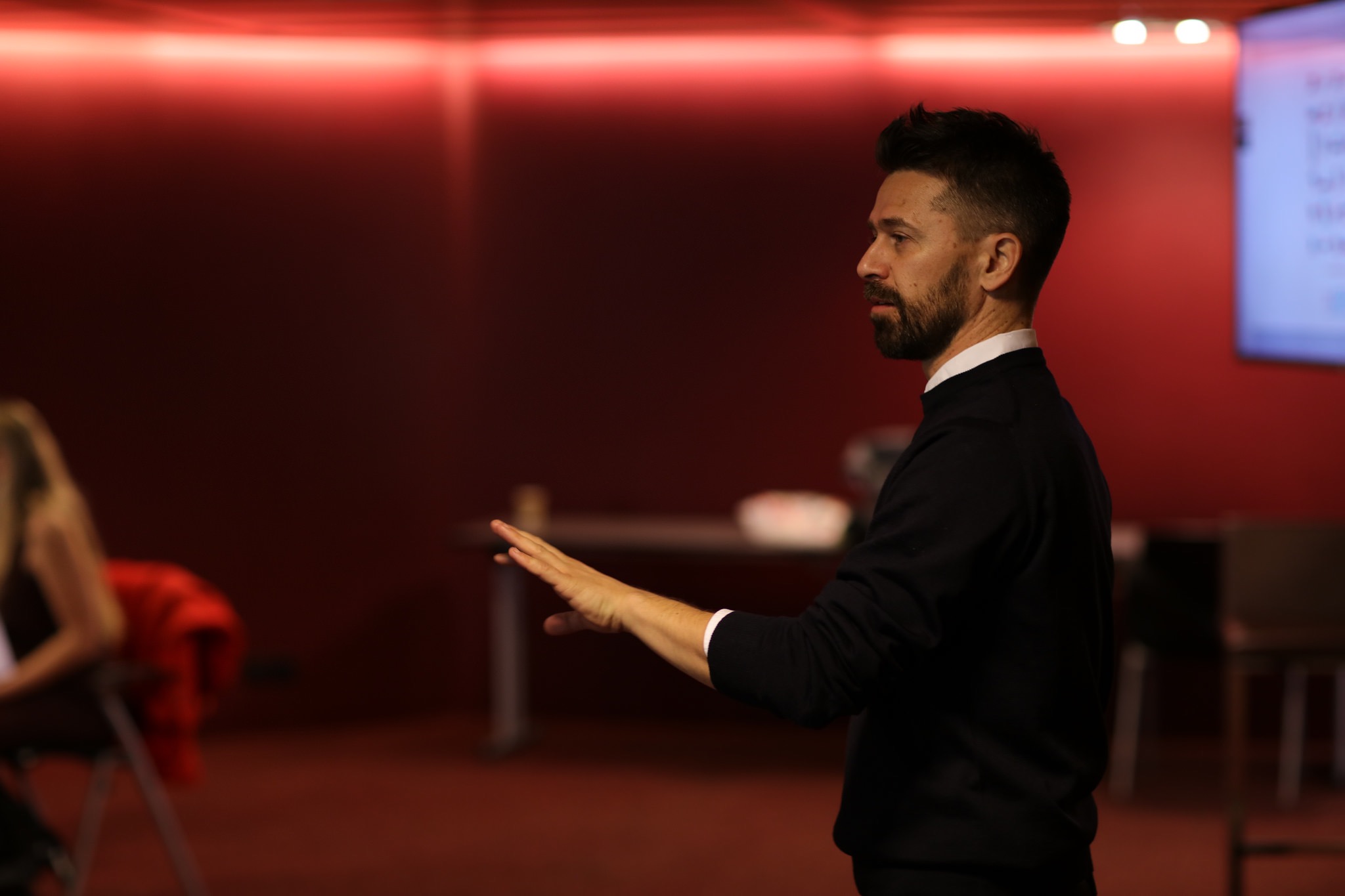 This is an exemple of a quote this is an exemple of a quote.

Alexandre Jones
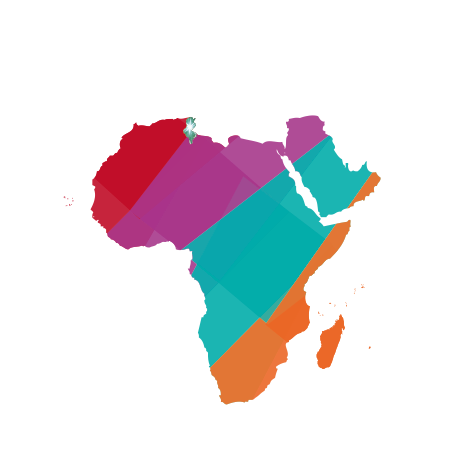 Platform on Disaster Risk Reduction
9-13 October 2018 Tunis, Tunisia
TITLE
……………………………….
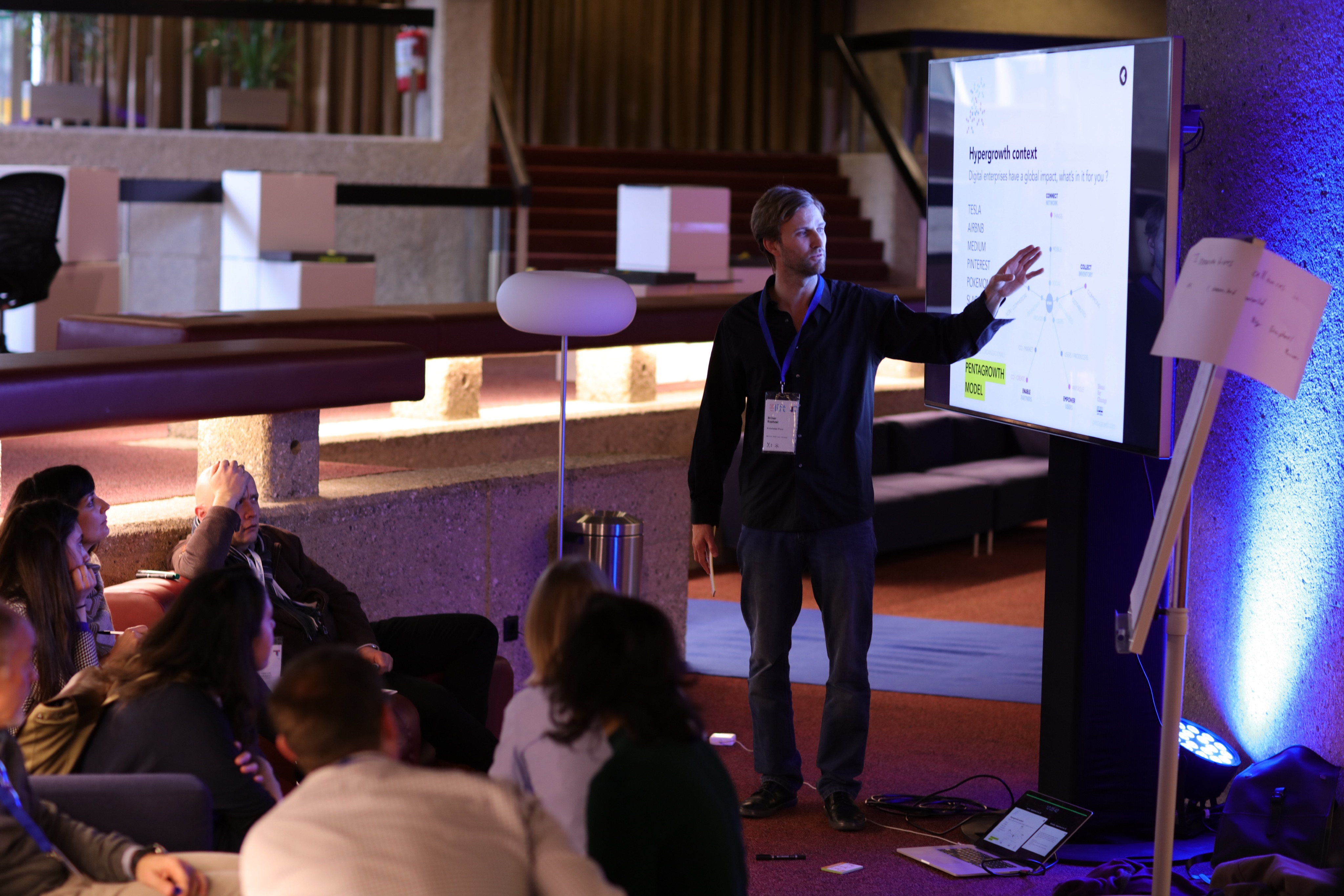 TITLE
…………………...
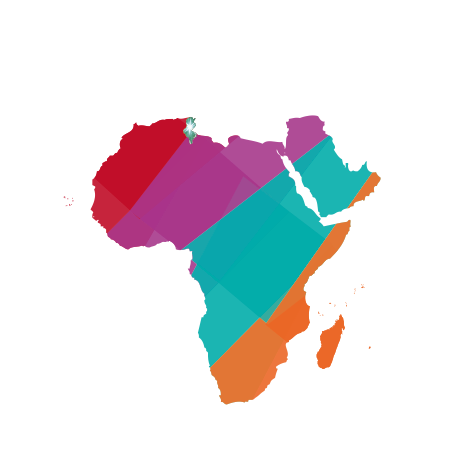 Platform for Disaster Risk Reduction
9-13 October 2018 Tunis, Tunisia
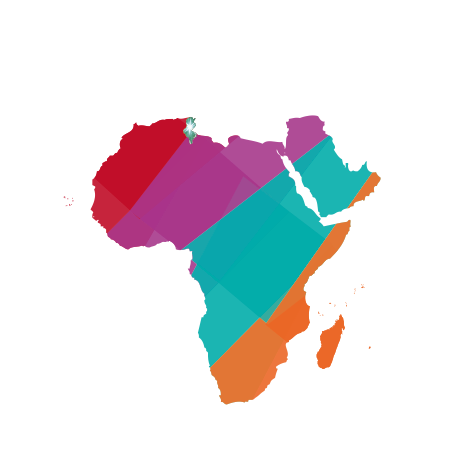 Platform on Disaster Risk Reduction
9-13 October 2018 Tunis, Tunisia
……..
Thank you